Figure 2. Reconstructions of layer IV spiny neurons showing the variations of their somatodendritic ...
Cereb Cortex, Volume 14, Issue 6, June 2004, Pages 690–701, https://doi.org/10.1093/cercor/bhh029
The content of this slide may be subject to copyright: please see the slide notes for details.
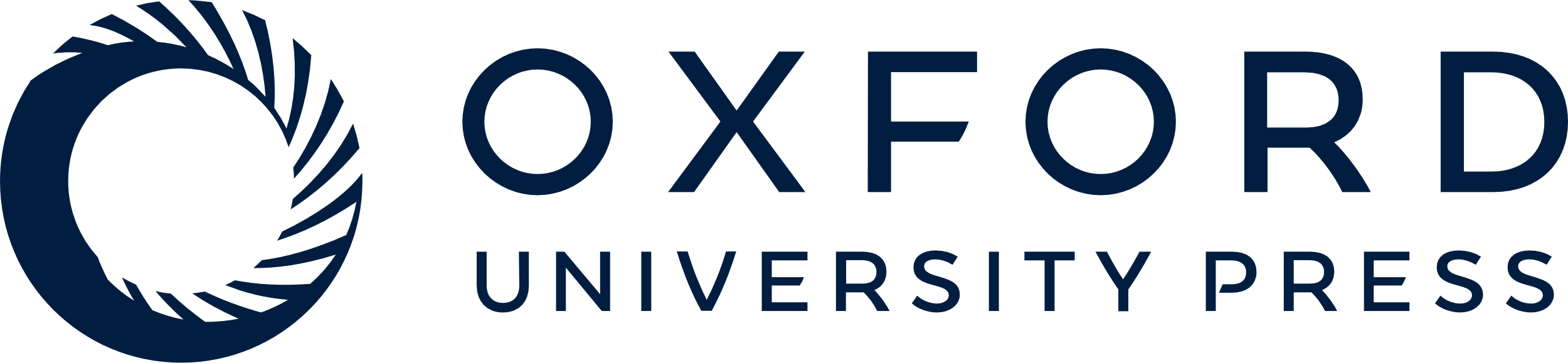 [Speaker Notes: Figure 2. Reconstructions of layer IV spiny neurons showing the variations of their somatodendritic morphology. (A) Spiny stellate neurons range from entirely asymmetric (Aa), over partially asymmetric (Ab) to symmetric (Ac), depending on their relative location within in a barrel (not individually shown). (B) Star pyramidal cells show a similar diversity with clearly asymmetric (Ba) or symmetric dendritic arbors (Bb), with longer or shorter (Bc) apical dendrites extending into layers II/III. (C) Pyramidal cells also possess an apical dendrite of varying length (Ca-c) which is located opposite to a skirt of basal dendrites. These display also various configurations (Ca-c); however, an asymmetric polarization toward the barrel center was never observed. Roman numerals mark cortical layers. Scale bar: 100 µm.


Unless provided in the caption above, the following copyright applies to the content of this slide:]